New Mexico Environment Department
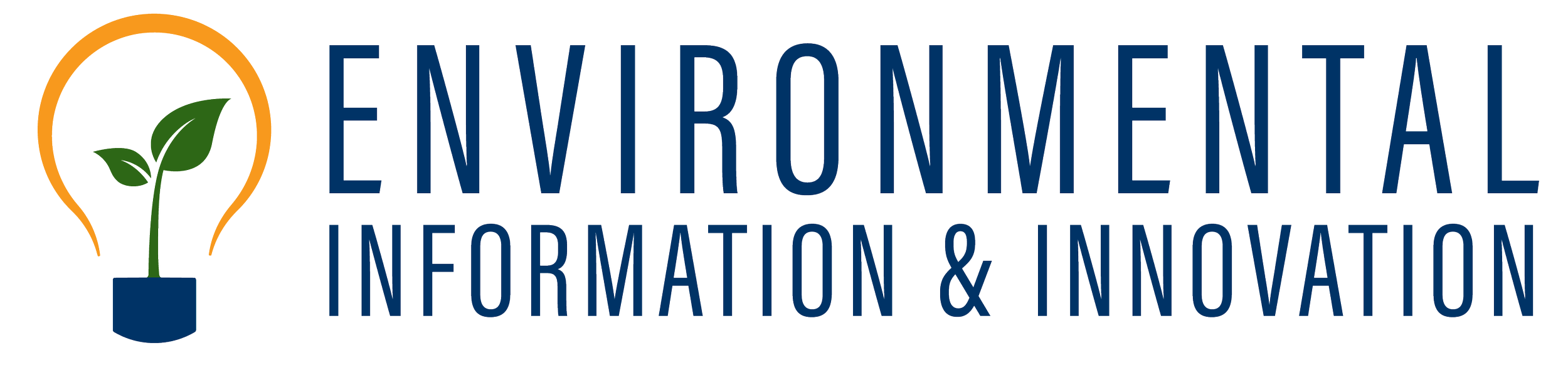 REINVIGORATE | COLLABORATE | INNOVATE
SEPTEMBER 17 - 19, 2024 | KANSAS CITY, MO
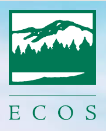 New Mexico Environment Department Presenters:
Meta Hirschl, Chief Data & Technology Steward
Angela Ollison, Applications Developer III
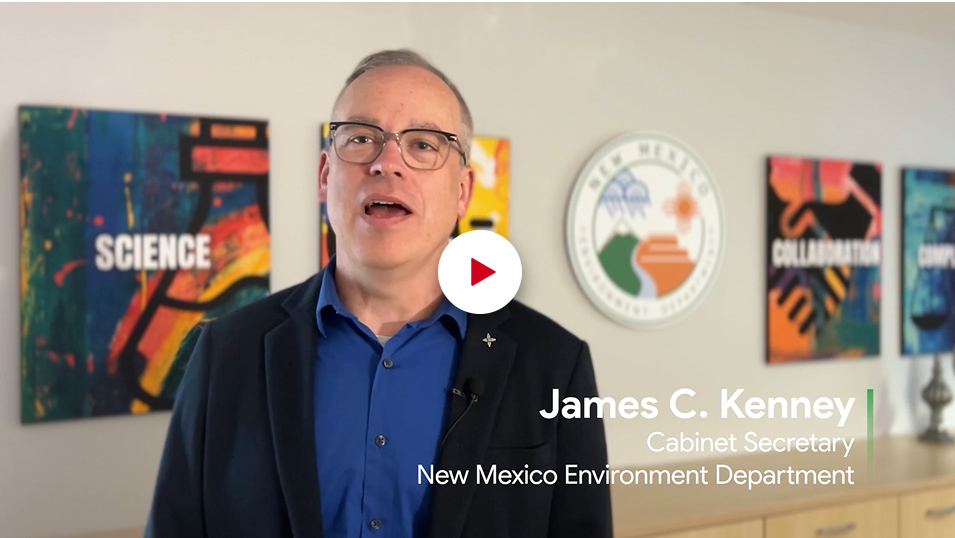 Play video: https://app.frame.io/presentations/1d2fa46c-a226-4e28-9935-676701d98b5a
Official Announcement Video
Innovating Water Leak Detection
A tool to save state and local governments time and money
This pioneering initiative uses satellites to provide real-time insights, enabling operators to quickly detect and repair leaks.

At the core is Google Earth Engine, which enables the platform to detect subsurface anomalies in moisture, temperature and a variety of other factors.
System Test Plan
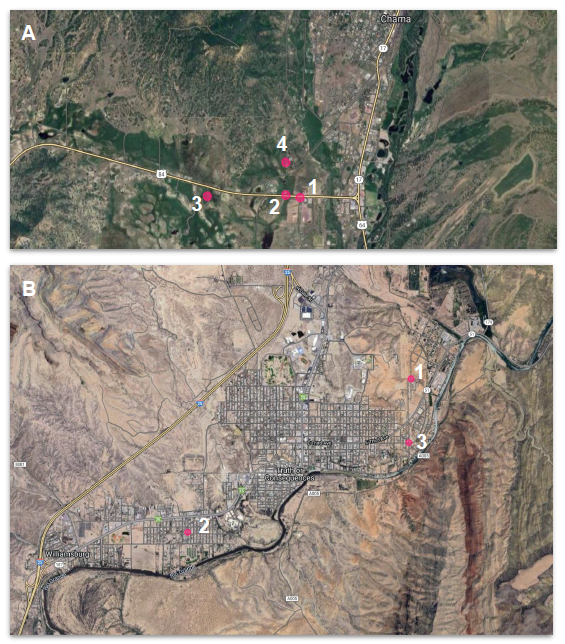 Test Data:
Four locations for leaks occurred in Chama during the summer of 2022 (figure A).
Three locations for leaks occurred in Truth or Consequences (figure B).

Test Plan: 
The Woolpert team tests Continuous Change Detection Engine (CCDE) algorithm against the known locations listed above. 
Testing will be done using location-specific time series analysis and qualitative assessment of the anomaly index images produced  by CCDE

Success Criteria: 
CCDE will be considered successful if 
It detects significant anomalies that are interpretable as water-driven dynamics, and 
the known leaks listed above are detected as such anomalies.
6
Truth or Consequences – Time Series
Anomalies are clearly visible from the time series of spectral indices anomalies from known  leaks locations.
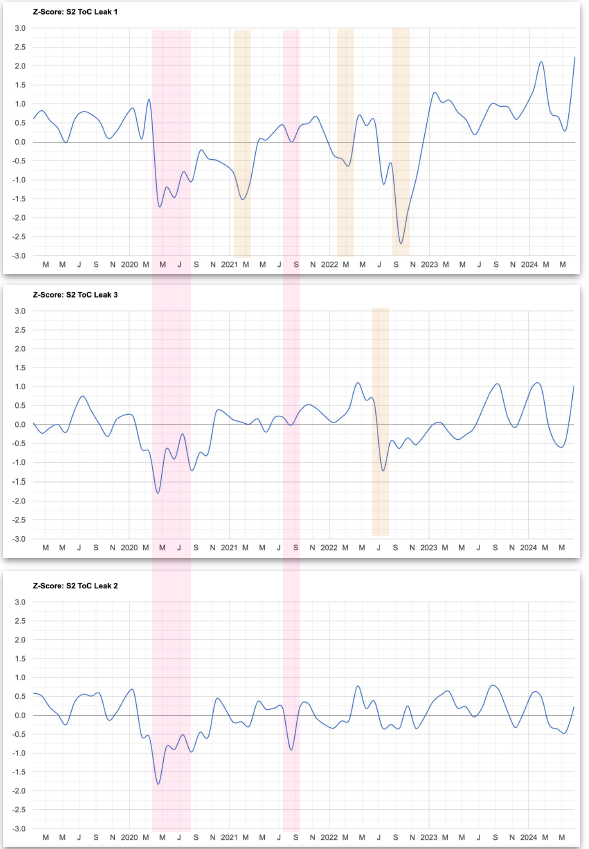 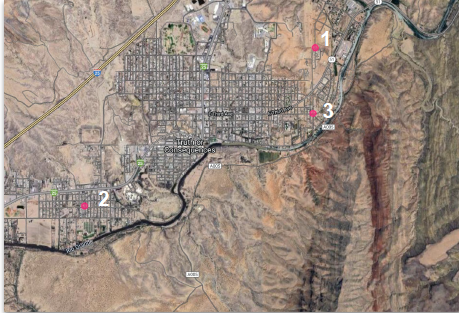 7
[Speaker Notes: The exact timing of the leaks is not known, so a direct validation was not possible. However, the fact that some remarkable changes were present at those exact locations is encouraging.]
Hydro Delta Dashboard
8
Dashboard - Layers
9
Dashboard – Fly to Location
10
Dashboard – Filter Events
11
Dashboard – Feature Info
12
Dashboard – Zooming In
13
Hydro Delta Layer Option
Satellite Layer Option
Dark Layer Option
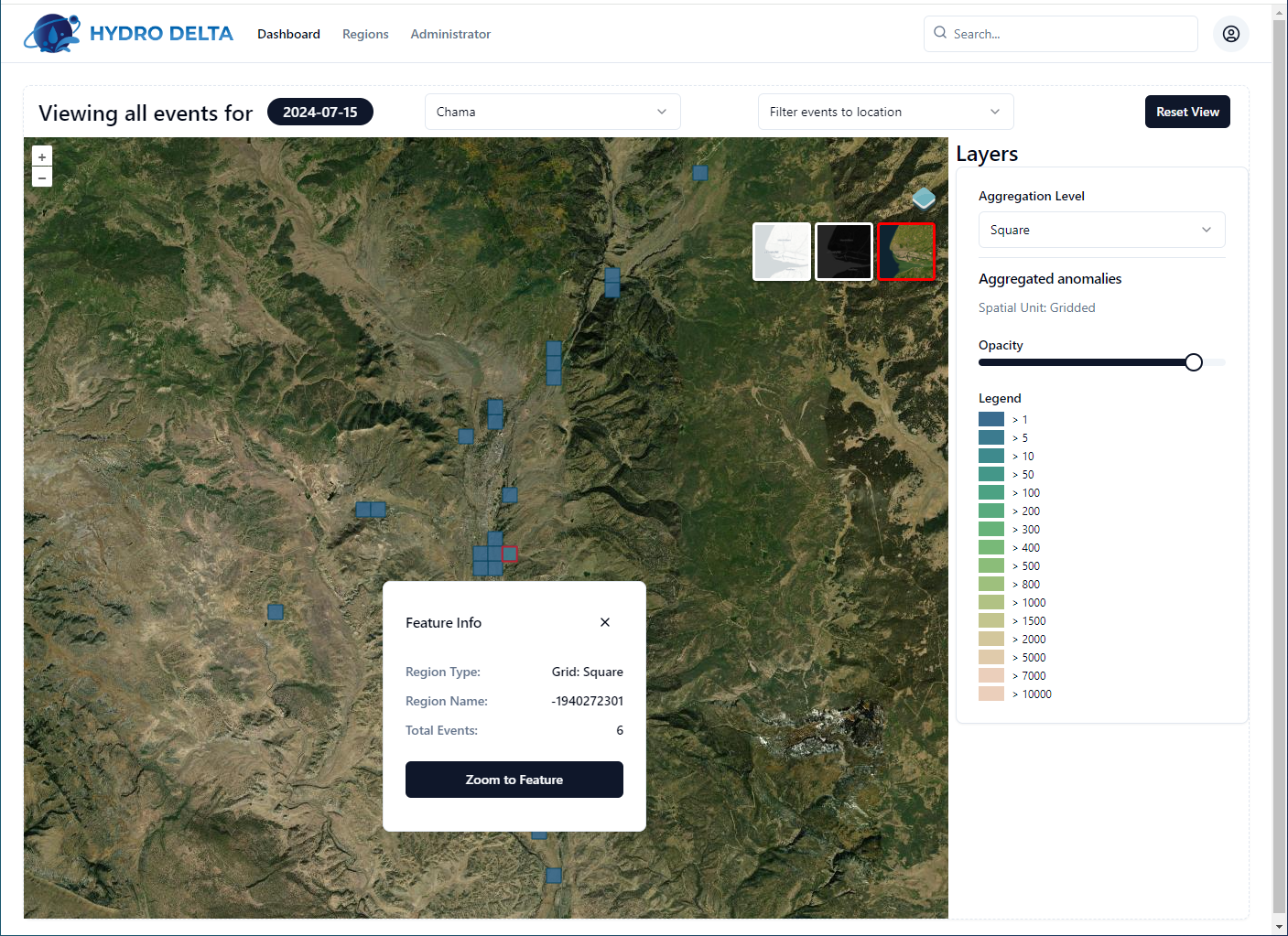 14
Close-Up Anomaly Detection
15
Hydro Delta Admin
Admin Users
Admin Orgs
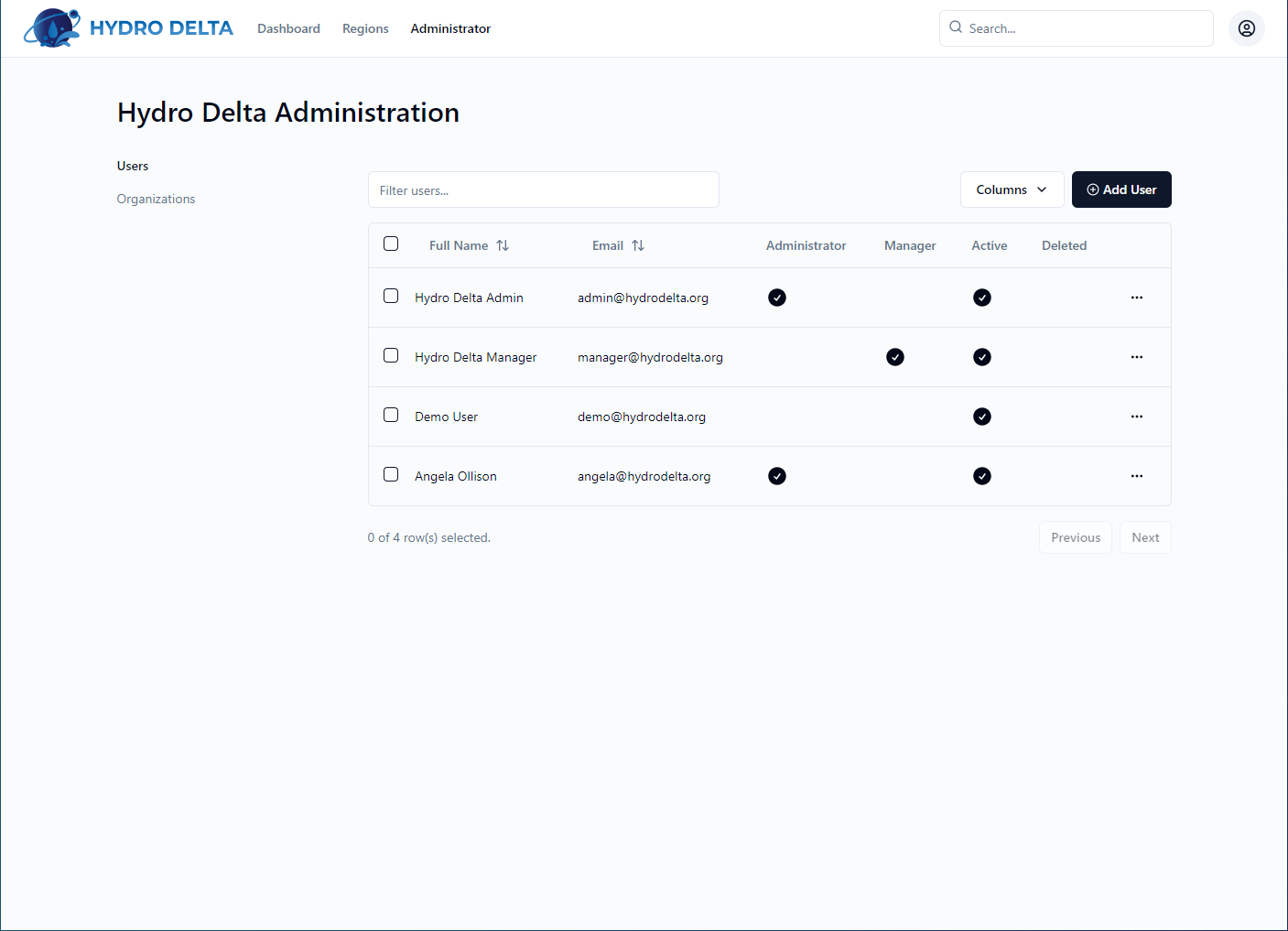 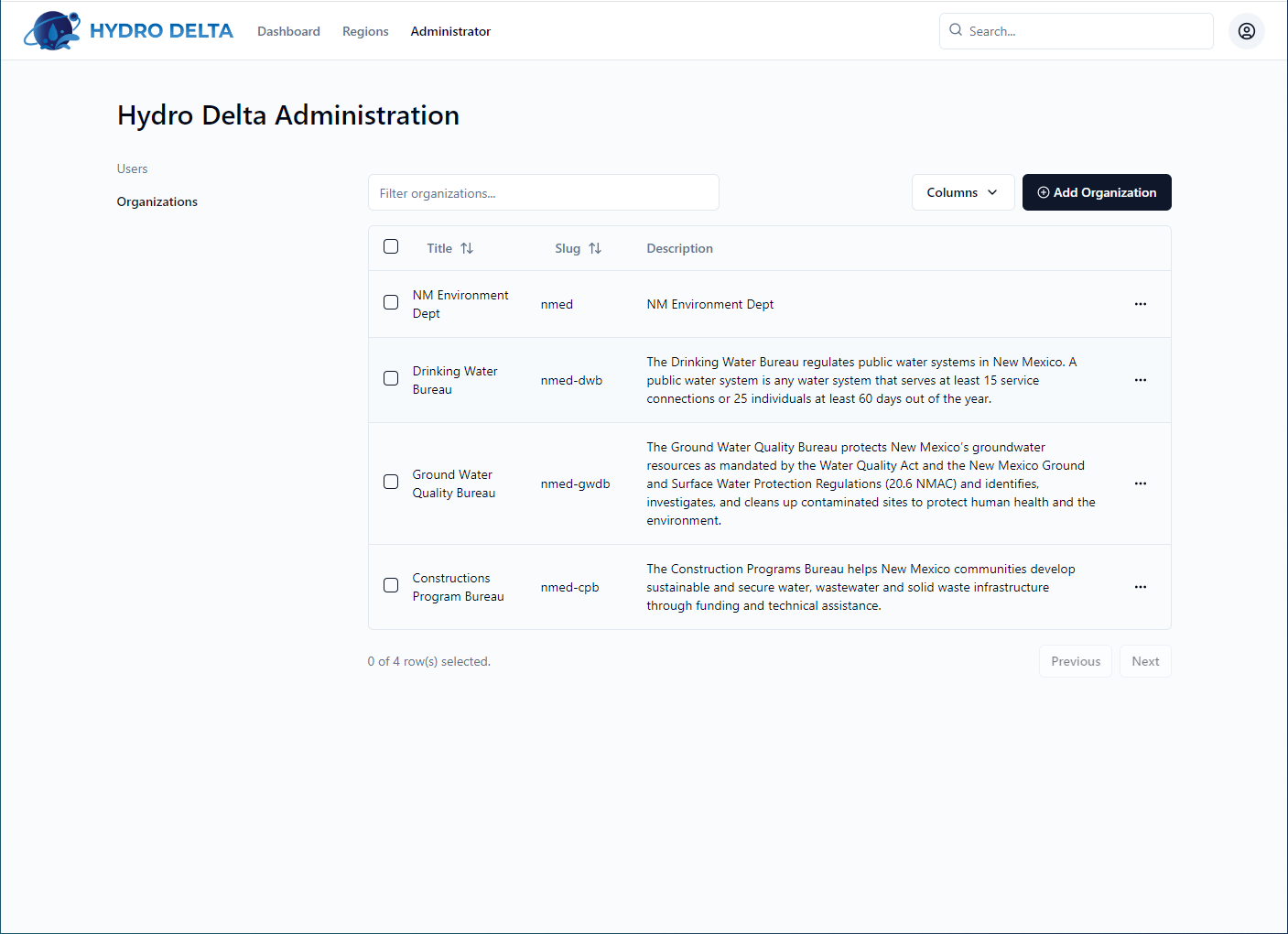 16
Thank you!
Additional Resources
18
Hydro Delta - Admin - Regions
19